Class Diagram
Pertemuan #12
Dunia Satu Keluarga
Kemampuan akhir yang diharapkan
Anda mampu mampu memahami dan menggunakan tools untuk melakukan pendekatan perancangan berorintasi objek
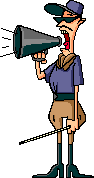 Dunia Satu Keluarga
Topik bahasan
Definisi
Elemen class diagram
Kasus & syarat fungsional
Kasus & pengujian
Membangun class diagram studi kasus
Dunia Satu Keluarga
Class diagram
Dunia Satu Keluarga
Definisi
Diagram Kelas adalah diagram yang menggambarkan struktur suatu sistem.
Terdiri dari:
1. Kelas
2. Atribut
3. Operasi
4. Hubungan antar kelas.
Dunia Satu Keluarga
Class
A class is a description of a set of objects that share the same attributes, operations, relationships, and semantics. Graphically, a class is rendered as a rectangle, usually including its name, attributes, and operations in separate, designated compartments.
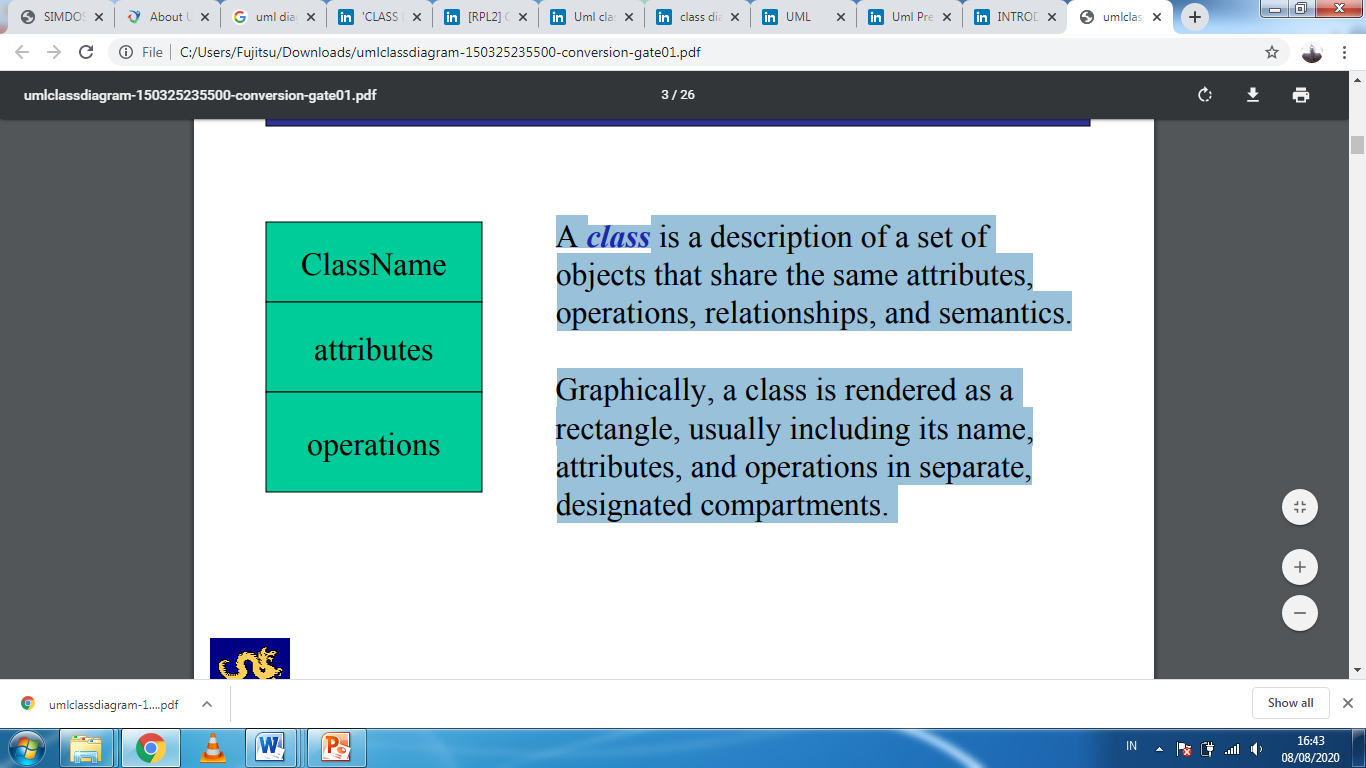 Dunia Satu Keluarga
Nama Class
The name of the class is the only required tag in the graphical representation of a class. It always appears in the top-most compartment.
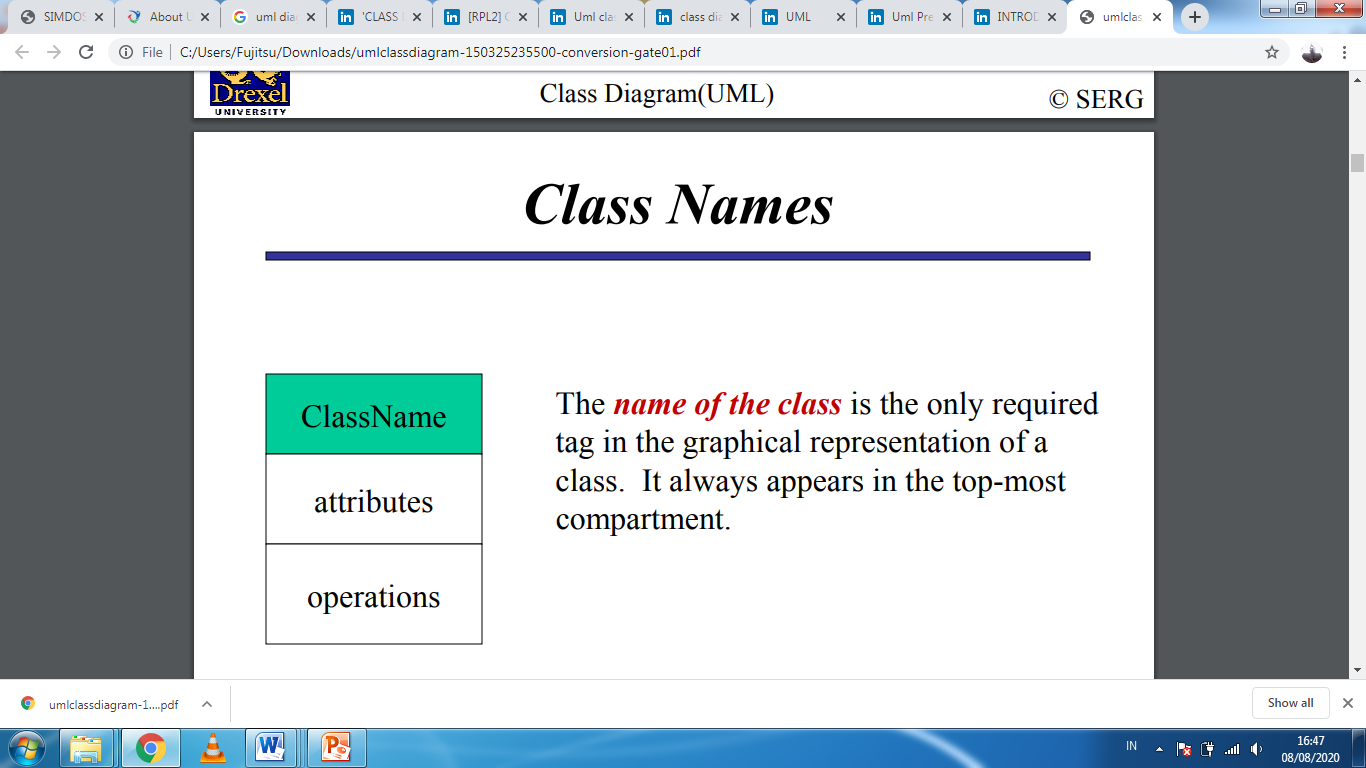 Dunia Satu Keluarga
Atribut Class
An attribute is a named property of a class that describes the object being modeled. In the class diagram, attributes appear in the second compartment just below the name-compartment.
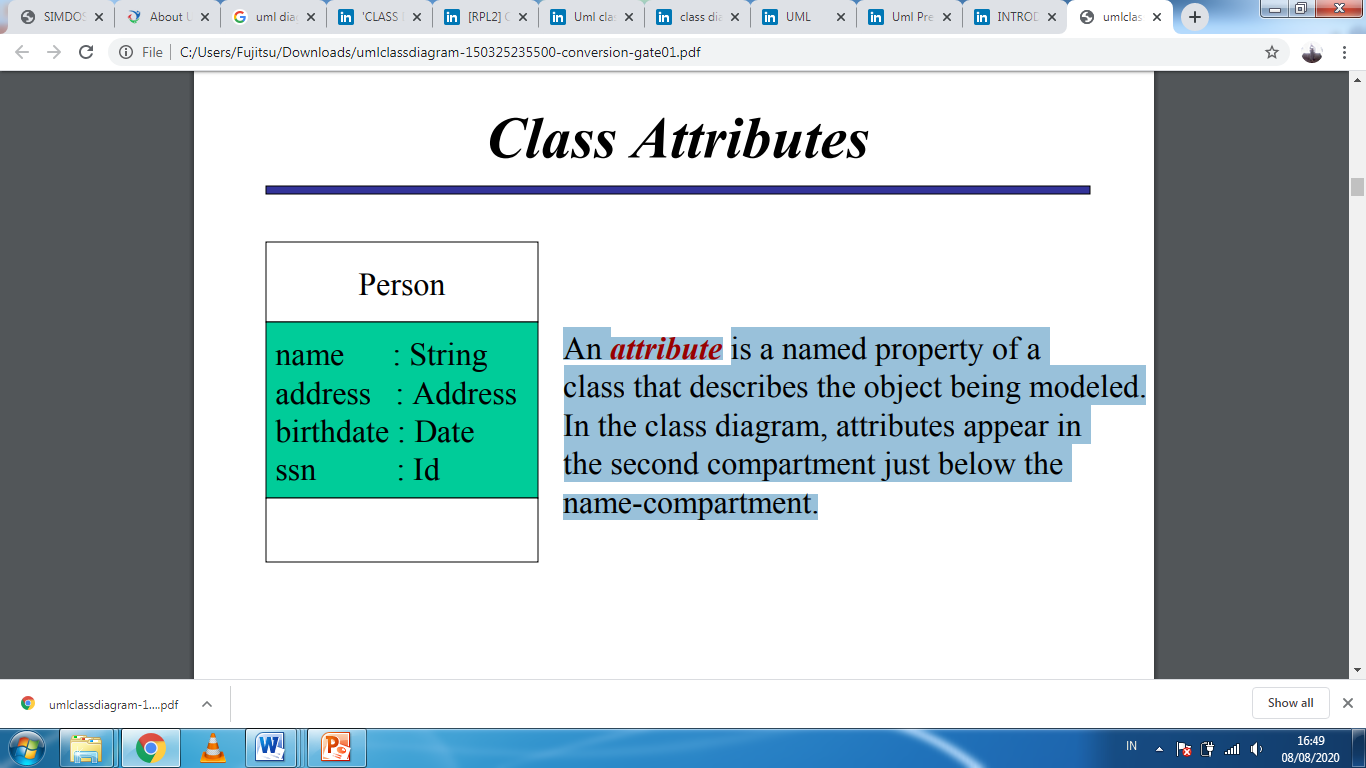 Dunia Satu Keluarga
Class Attributes (Cont’d)
Attributes are usually listed in the form: 
attributeName : Type 

A derived attribute is one that can be computed from other attributes, but doesn’t actually exist. For example, a Person’s age can be computed from his birth date. A derived attribute is designated by a preceding ‘/’ as in:

/ age : Date
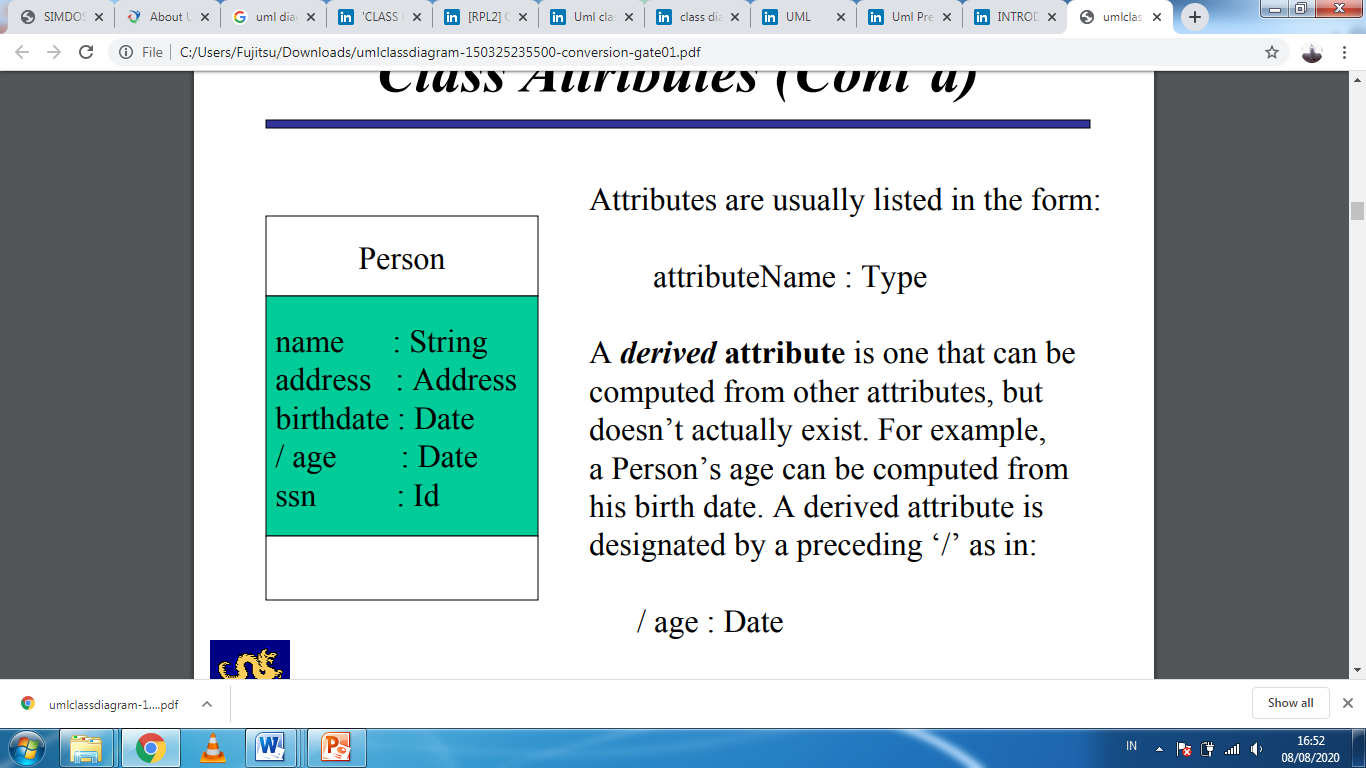 Dunia Satu Keluarga
Class Attributes (Cont’d)
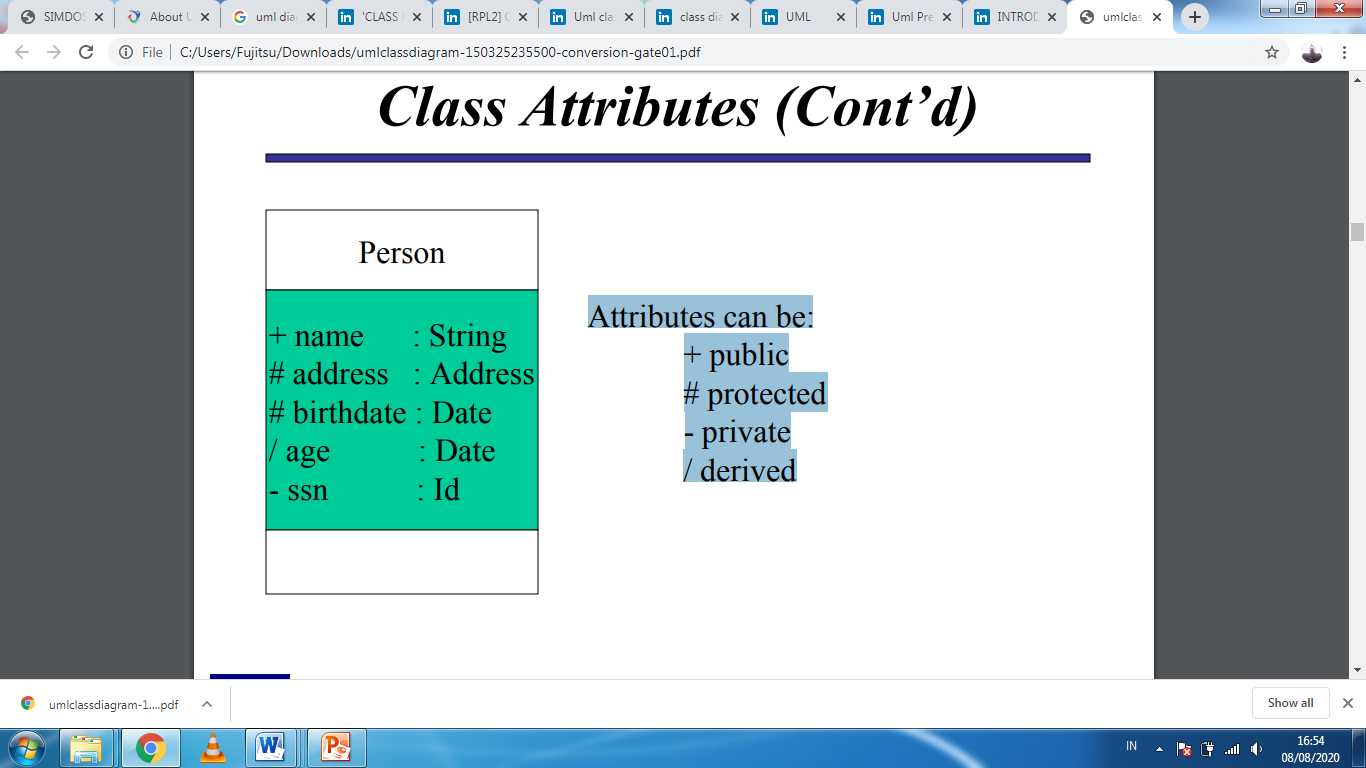 Attributes can be: 
+ public 
# protected 
private 
/ derived
Dunia Satu Keluarga
Class Operations
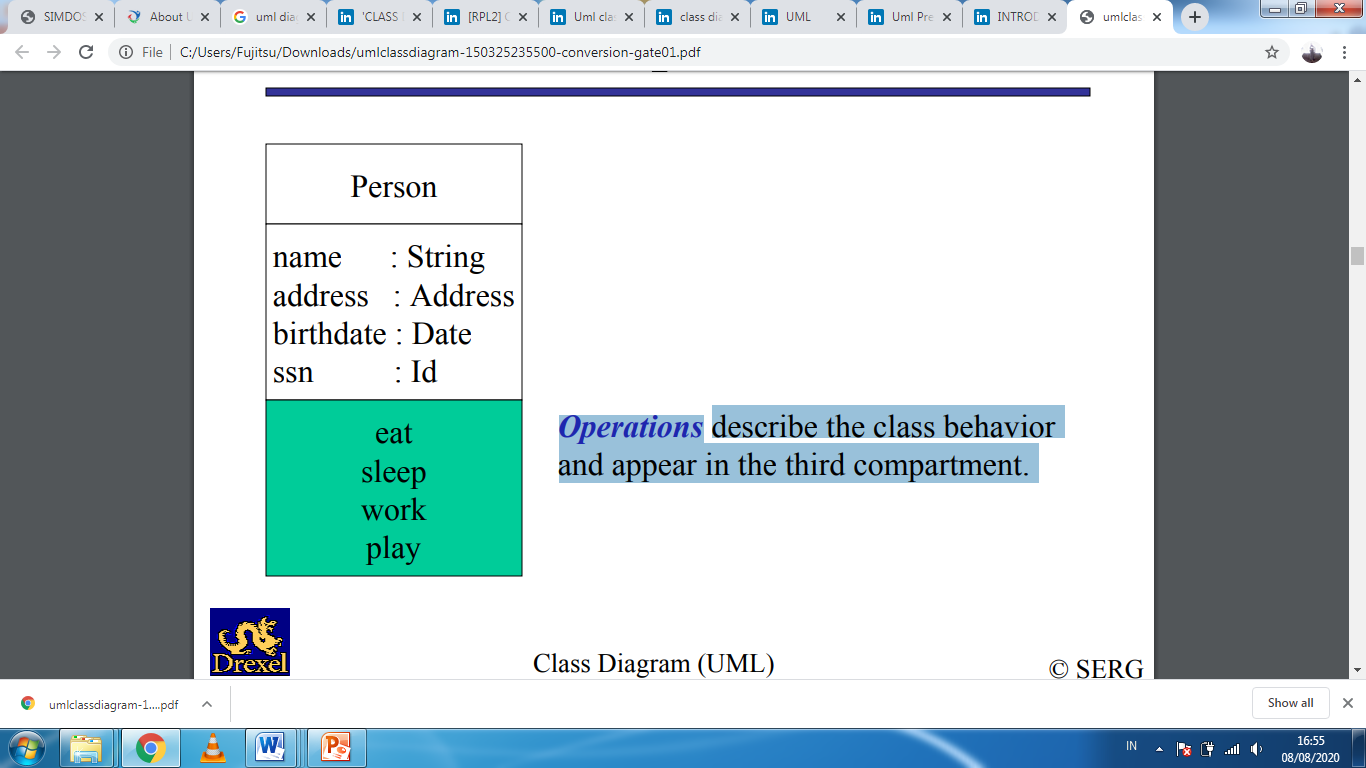 Operations describe the class behavior and appear in the third compartment.
Dunia Satu Keluarga
Class Responsibilities
A class may also include its responsibilities in a class diagram.
A responsibility is a contract or obligation of a class to perform a particular service.
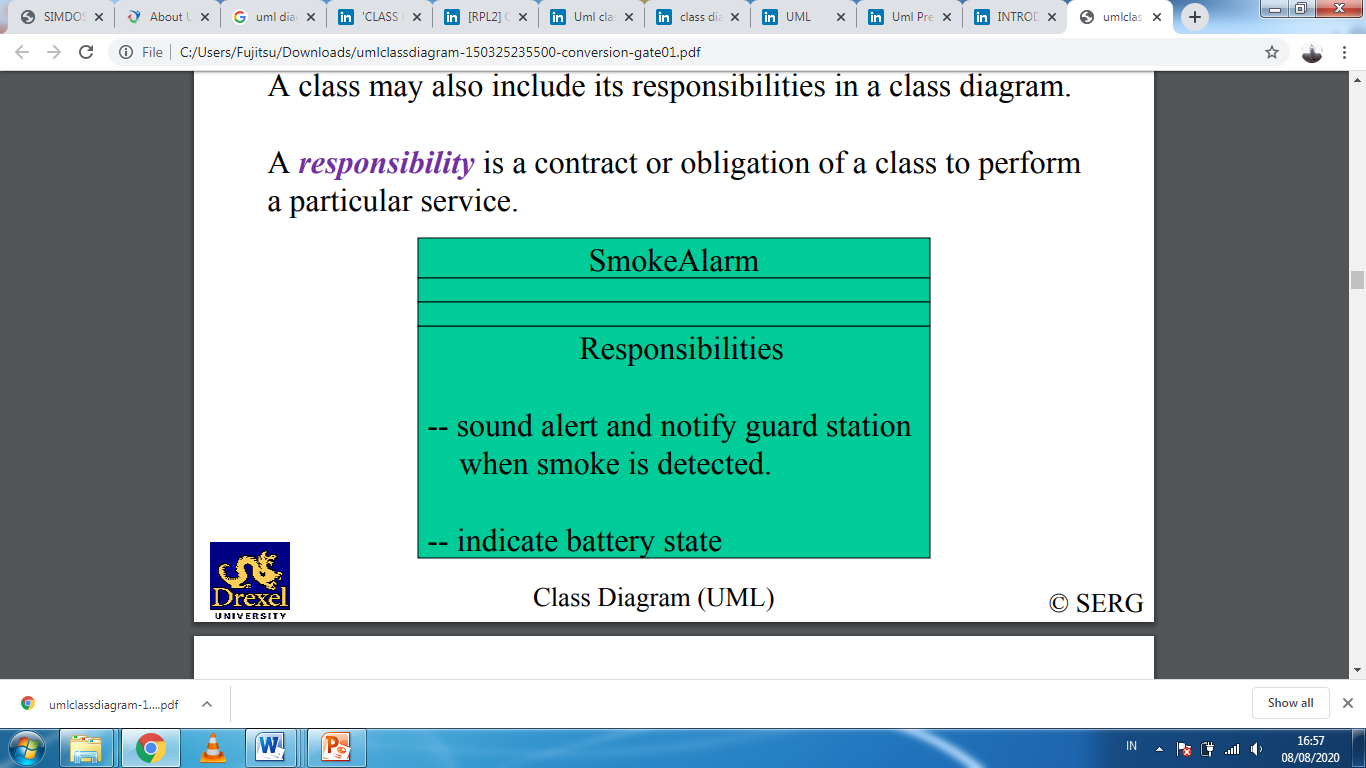 Dunia Satu Keluarga
Relationships
In UML, object interconnections (logical or physical), are modeled as relationships. 
There are three kinds of relationships in UML: 
• Dependencies 
• Generalizations 
• Associations
Dunia Satu Keluarga
Dependency Relationships
A dependency indicates a semantic relationship between two or more elements. The dependency from CourseSchedule to Course exists because Course is used in both the add and remove operations of CourseSchedule.
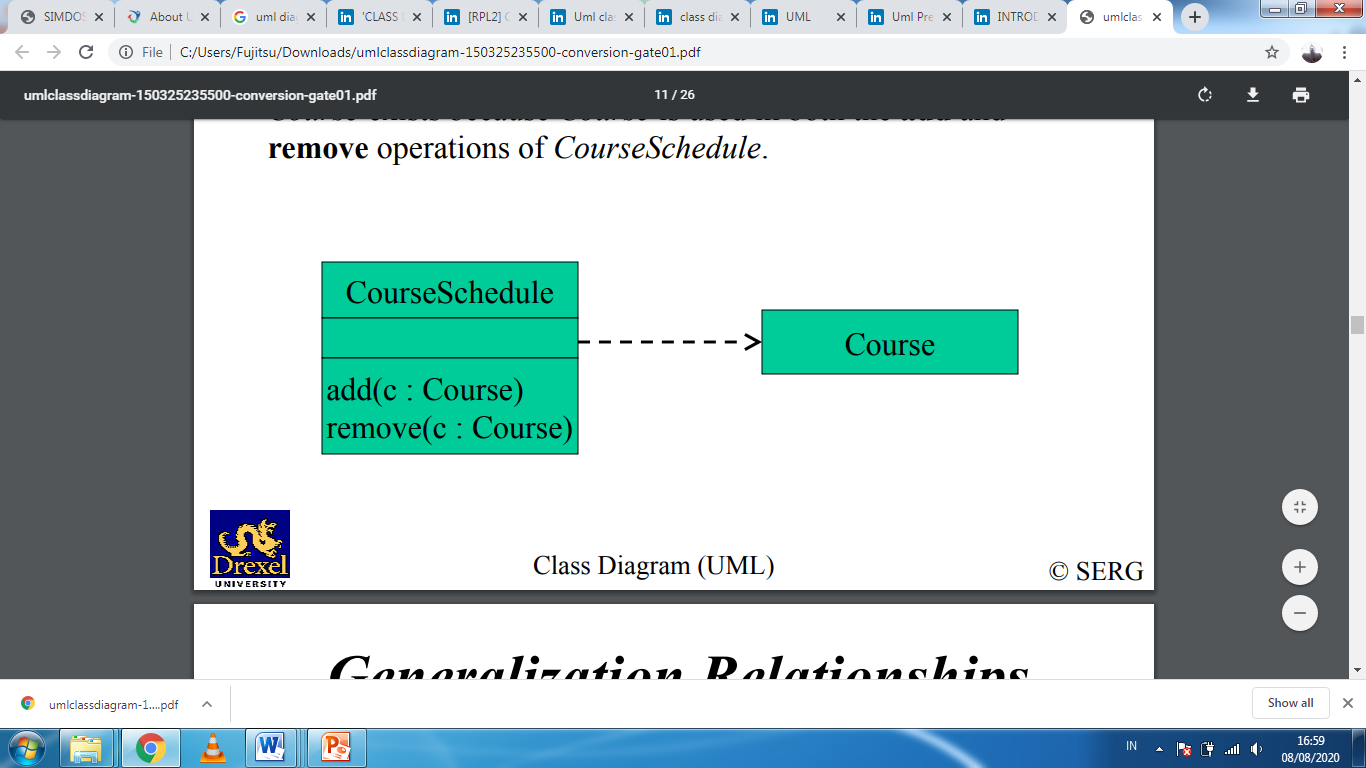 Dunia Satu Keluarga
Generalization Relationships
A generalization connects a subclass to its superclass. It denotes an inheritance of attributes and behavior from the superclass to the subclass and indicates a specialization in the subclass of the more general superclass.
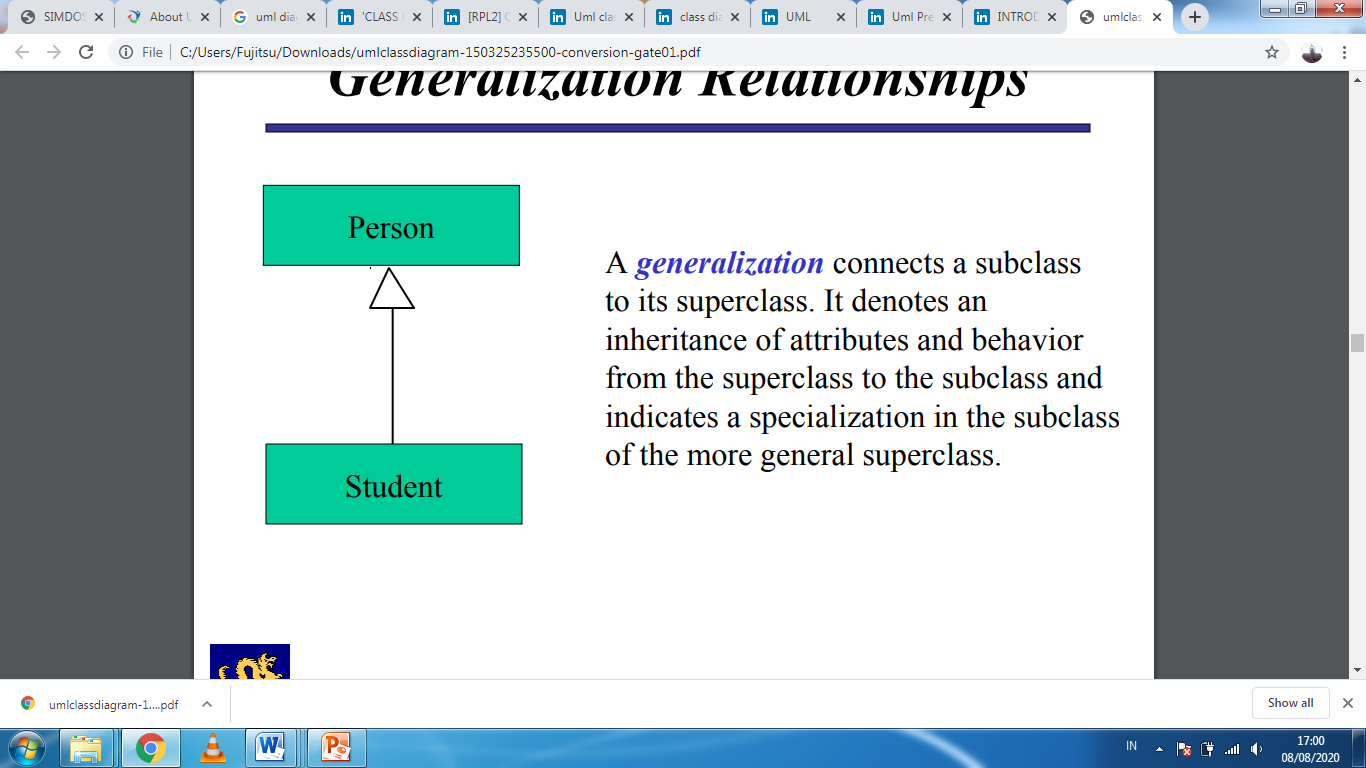 Dunia Satu Keluarga
Generalization Relationships (Cont’d)
UML permits a class to inherit from multiple superclasses, although some programming languages (e.g., Java) do not permit multiple inheritance.
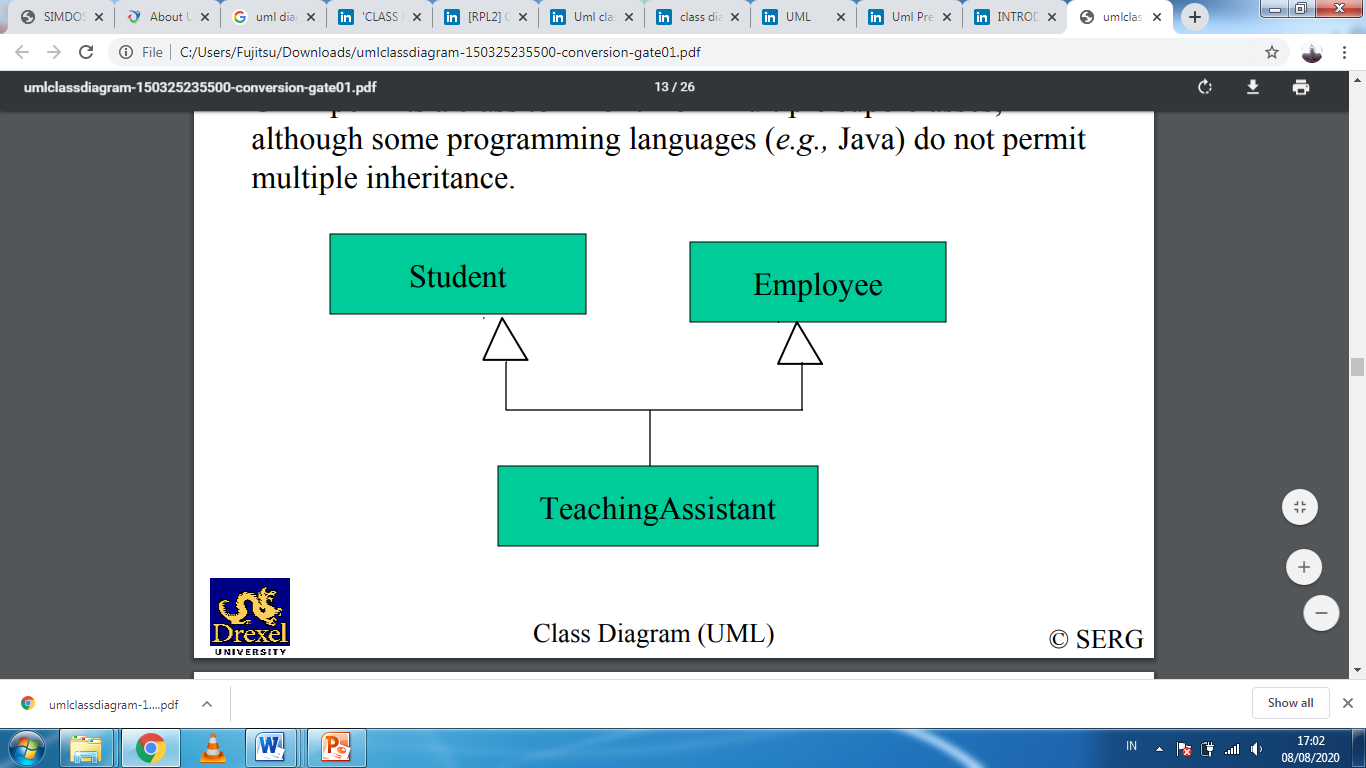 Dunia Satu Keluarga
Association Relationships
If two classes in a model need to communicate with each other, there must be link between them. 
An association denotes that link. 



Here , an association is instructs.
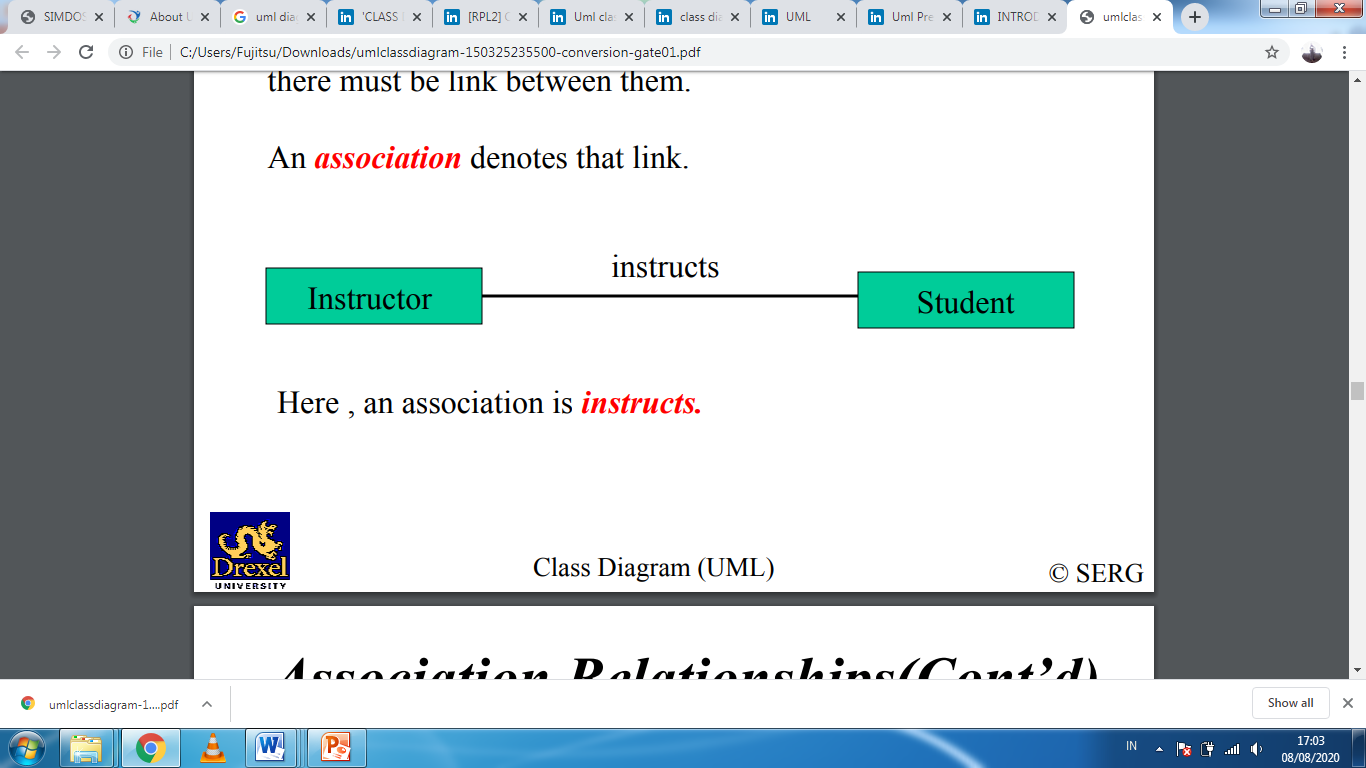 Dunia Satu Keluarga
Association Relationships(Cont’d)
We can indicate the multiplicity of an association by adding multiplicity adornments to the line denoting the association. 
The example indicates that a Student has one or more Instructors:
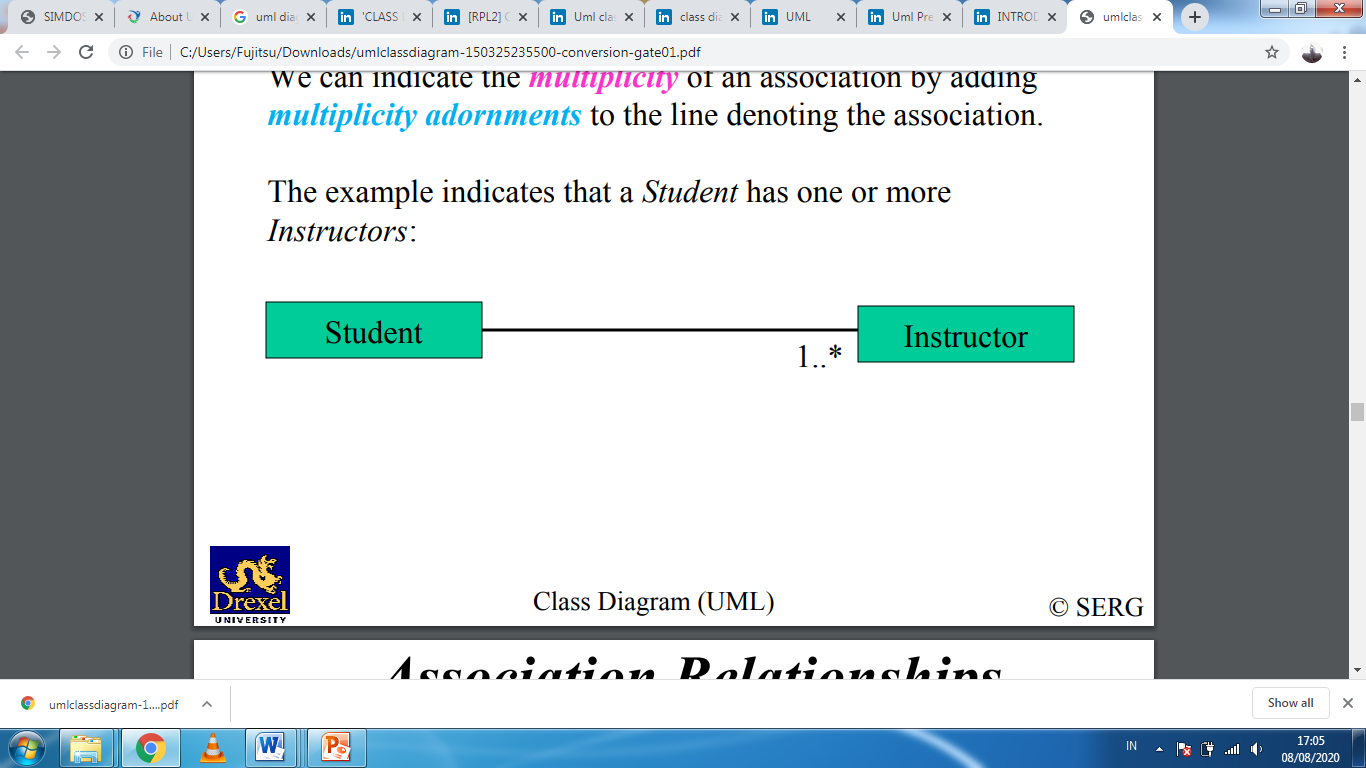 Dunia Satu Keluarga
Association Relationships (Cont’d)
The example indicates that every Instructor has one or more Students:
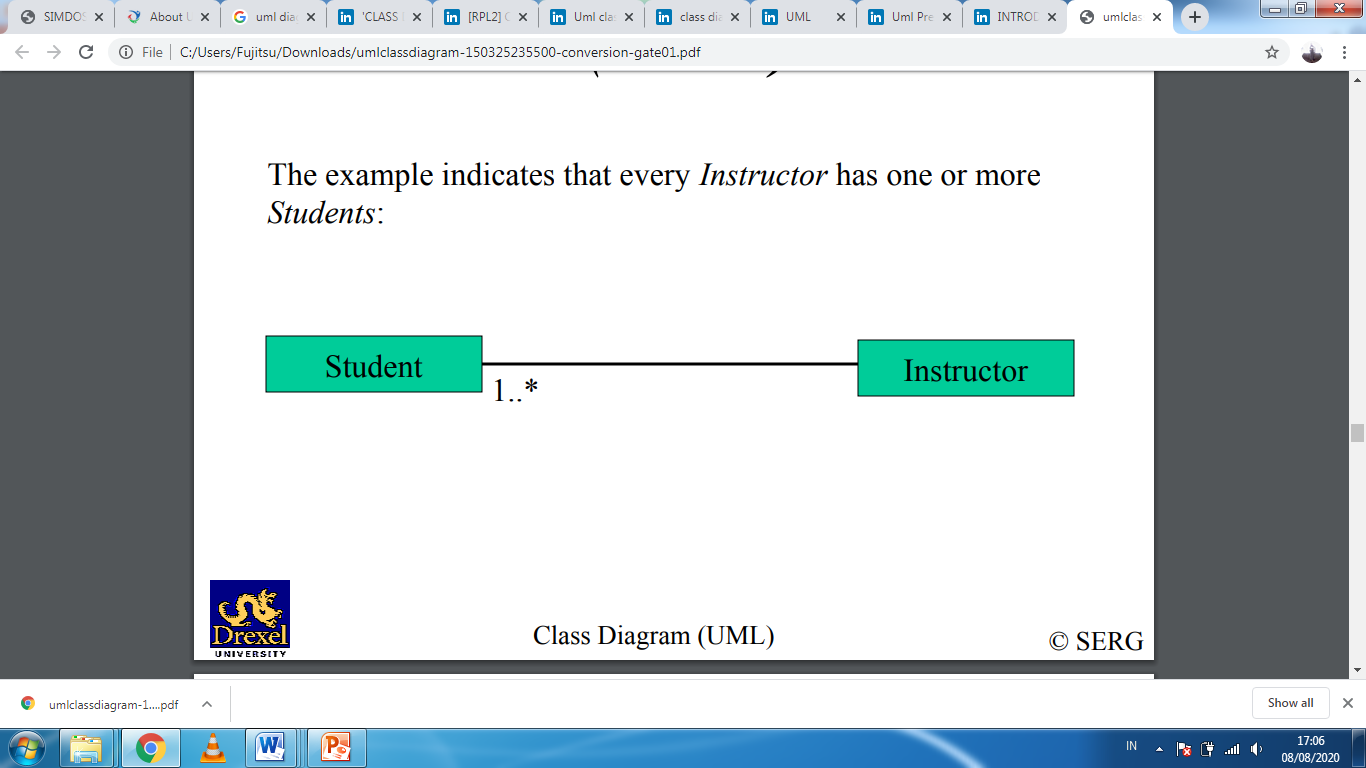 Dunia Satu Keluarga
Interfaces
An interface is a named set of operations that specifies the behavior of objects without showing their inner structure. It can be rendered in the model by a one- or two-compartment rectangle, with the stereotype <> above the interface name.
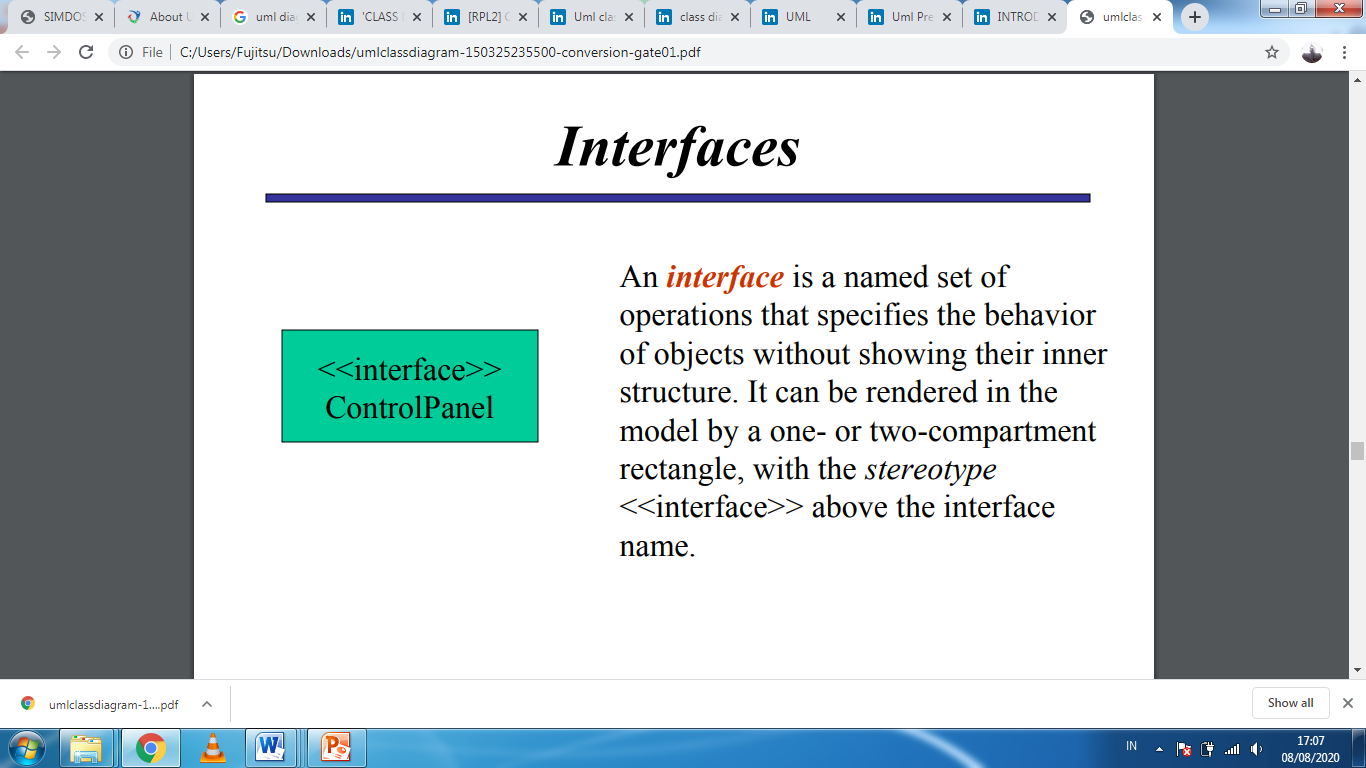 Dunia Satu Keluarga
Enumeration
An enumeration is a user-defined data type that consists of a name and an ordered list of enumeration literals.
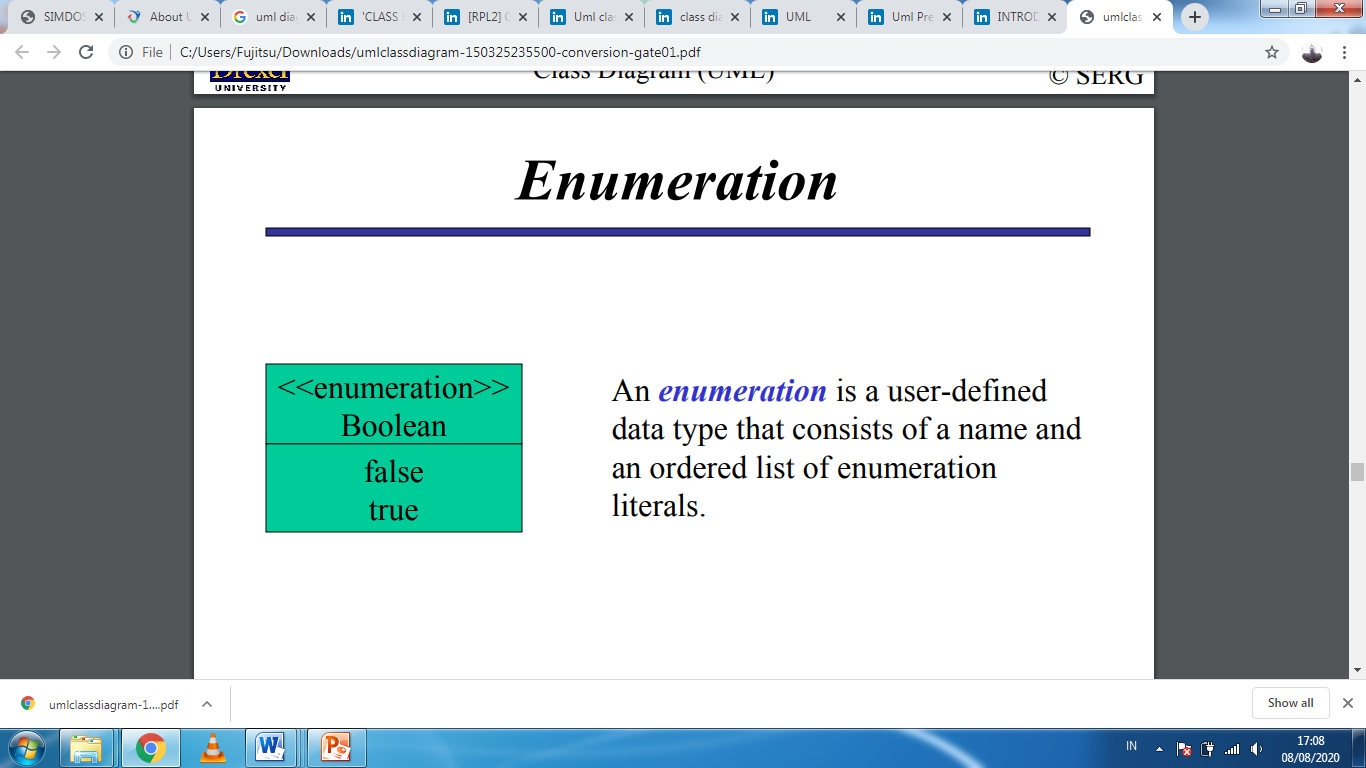 Dunia Satu Keluarga
Packages
A package is a container-like element for organizing other elements into groups. 
A package can contain classes and other packages and diagrams. Packages can be used to provide controlled access between classes in different packages.
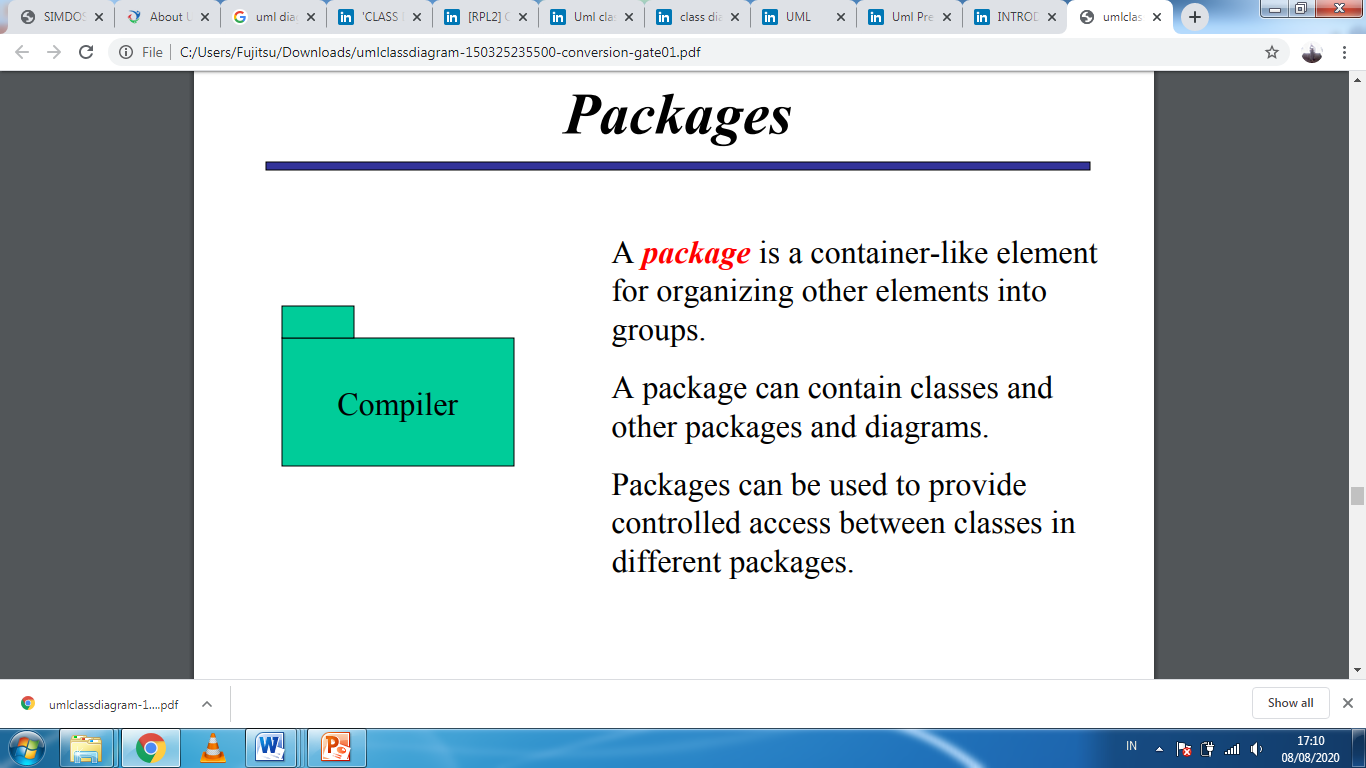 Dunia Satu Keluarga
Example : Ticket Sale
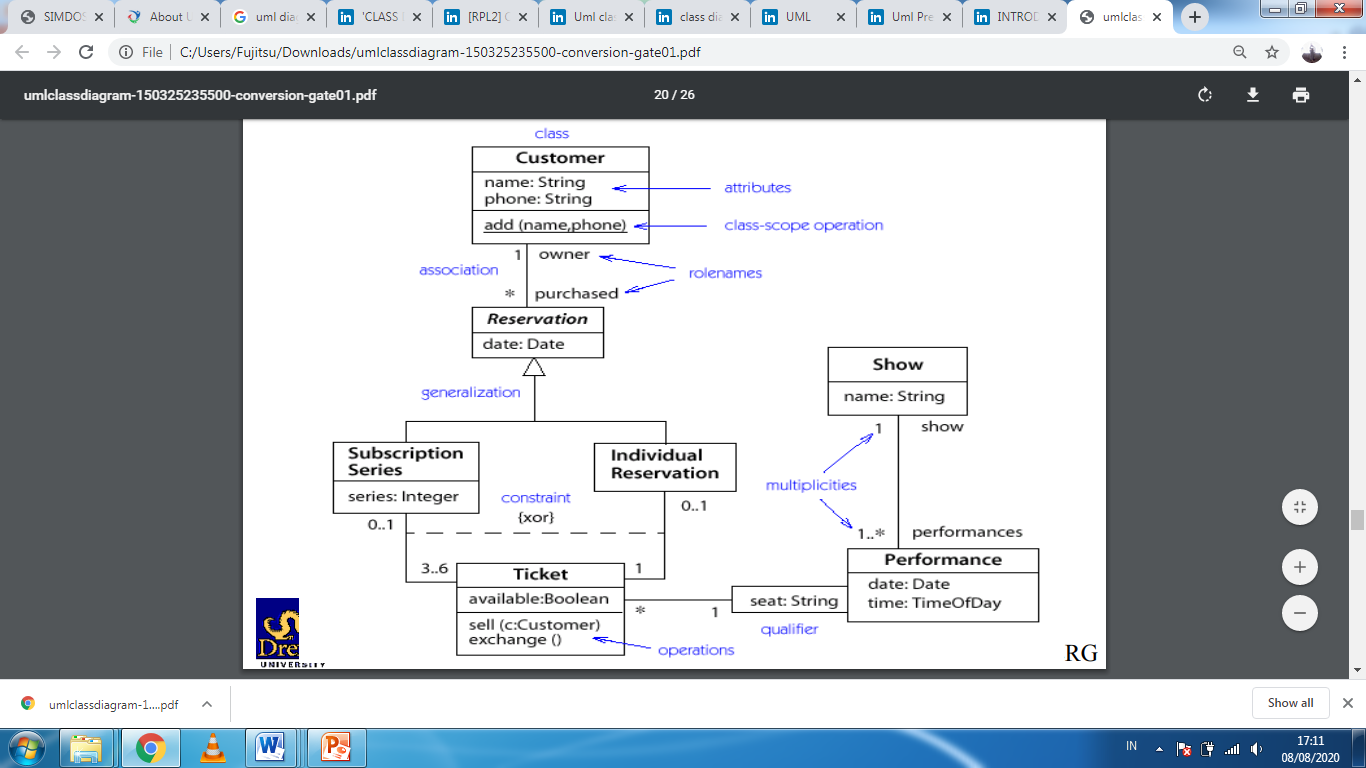 Dunia Satu Keluarga
Hubungan antar kelas
Contoh :
Association : Petugas melakukan transaksi, Transaksi ambil data Buku, Pengguna melakukan transaksi
Inheritance : Transaksi (Peminjaman dan Pengembalian)
Realization : Pengguna, Pencarian buku
Depedency : Pencarian Buku dan Katalog
Aggregation : Buku (Katalog, Rak Buku)
Composition : Buku dan Penulis
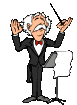 Diskusi & penutup
Dunia Satu Keluarga